Understanding Cyber Exposure
Cyber Exposure – what it is and how to manage it

Narrated by Doug Nagan
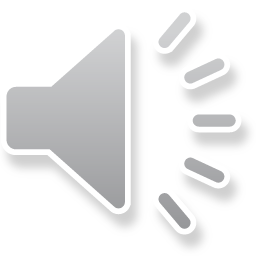 ©2015 all rights reserved – Nagan Research Group LLC
Course Objectives
Provide a framework for managing cyber exposure
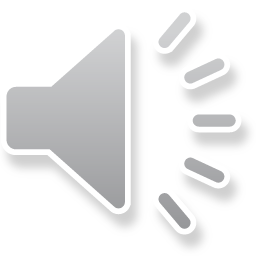 2
© 2015 all rights reserved Nagan Research Group LLC
Course Objectives
Provide a framework for managing cyber exposure
Understanding cyber exposures many aspects
Cyber Exposure is not just technical
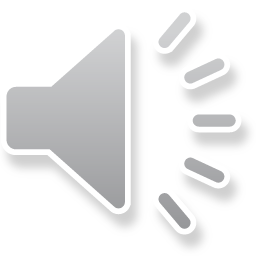 3
© 2015 all rights reserved Nagan Research Group LLC
Course Objectives
Provide a framework for managing cyber exposure
Understanding cyber exposures many aspects
Cyber Exposure is not just technical
Determining your organizations cyber exposure
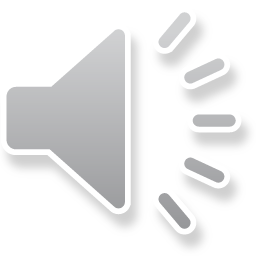 4
© 2015 all rights reserved Nagan Research Group LLC
Course Objectives
Provide a framework for managing cyber exposure
Understanding cyber exposures many aspects
Cyber Exposure is not just technical
Determining your organizations cyber exposure
Understanding how to manage program
Framework
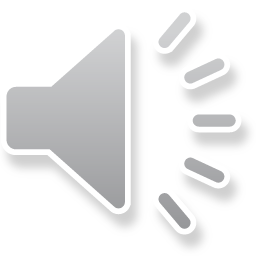 5
© 2015 all rights reserved Nagan Research Group LLC
Course Structure
Course consists of 6 modules
Introduction
Identifying vulnerabilities – Part 1
Identifying vulnerabilities – Part 2
Determining Impact 
Triage, Priorities and Management
Summary
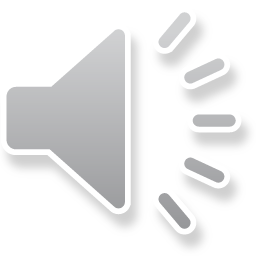 6
© 2015 all rights reserved Nagan Research Group LLC
Course Structure
Course consists of 6 modules
Introduction
Identifying vulnerabilities – Part 1
Identifying vulnerabilities – Part 2
Determining Impact 
Triage, Priorities and Management
Summary
Each module should take less than 10 minutes
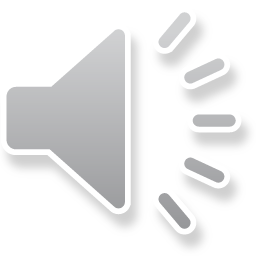 7
© 2015 all rights reserved Nagan Research Group LLC
Course Structure
Course consists of 6 modules
Each module should takes less than 10 minutes
Once you have completed all modules you will be given instructions as to how to get the Course Final Exam. Successful completion of which will get you a certificate
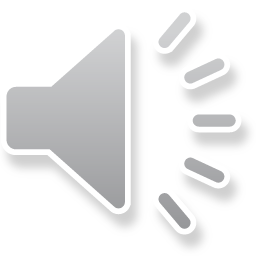 8
© 2015 all rights reserved Nagan Research Group LLC
What is Cyber Exposure?
Cyber Exposure’ is the term we use to define the vulnerabilities that arise when you use cyber technology.
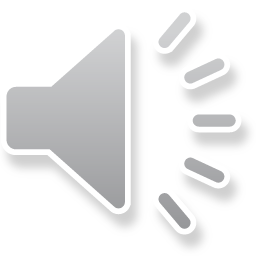 9
© 2015 all rights reserved Nagan Research Group LLC
What is Cyber Exposure?
Cyber Exposure’ is the term we use to define the vulnerabilities that arise when you use cyber technology. 
Vulnerabilities include technical ones, but also include legal, compliance, financial, intellectual property, and the usage of personal devices and services (BYOD, Social Media), and the Internet of Things (IoT) vulnerabilities as well.
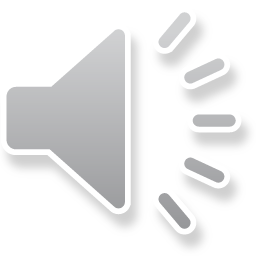 10
© 2015 all rights reserved Nagan Research Group LLC
Framework
1. Identify all your potential cyber exposures
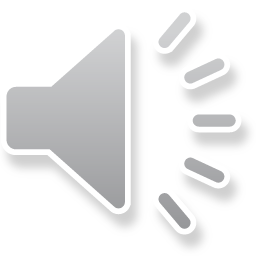 11
© 2015 all rights reserved Nagan Research Group LLC
Framework
1 - Identify all your potential cyber exposures
2 - Determine found exposures potential impact on your organization
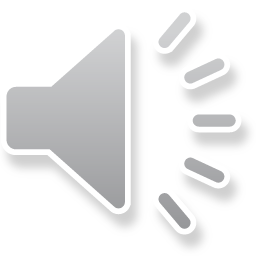 12
© 2015 all rights reserved Nagan Research Group LLC
Framework
1 - Identify all your potential cyber exposures
2 - Determine found exposures potential impact on your organization
3 - Perform Triage
What cyber exposures to retain, mitigate, outsource, or ignore
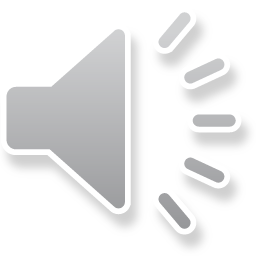 13
© 2015 all rights reserved Nagan Research Group LLC
Framework
1 - Identify all your potential cyber exposures
2 - Determine found exposures potential impact on your organization
3 - Perform Triage
What ones to retain, mitigate, outsource, or ignore
4 - Manage
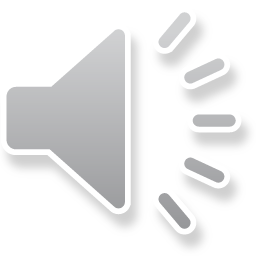 14
© 2015 all rights reserved Nagan Research Group LLC
Framework
1 - Identify all your potential cyber exposures
2 - Determine found exposures potential impact on your organization
3 - Perform Triage
What ones to retain, mitigate, outsource, or ignore
4 - Manage
5 - Start all over
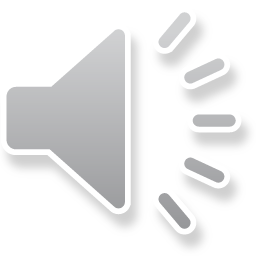 15
© 2015 all rights reserved Nagan Research Group LLC
End of Module 1
Congratulations! You have completed Module 1 of ‘Understanding Cyber Exposure’
You may now proceed to Module 2 -  Identifying Vulnerabilities – Part 1
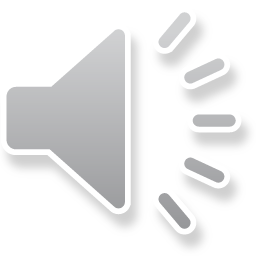 16
© 2015 all rights reserved Nagan Research Group LLC